LSPCC : Sauvetages par l’extérieur
ADMJSP / Pôle pédagogie – 2024 -  Version 4
LSPCC : sauvetages par l’extérieur
Objectifs
Définition des rôles

Prise du matériel

Sauvetage par l’extérieur

Manœuvre spécifique : point fixe constitué par un sauveteur
A la fin de cette partie, vous serez capable de connaître les manœuvres de sauvetage par l’extérieur.
2
LSPCC : sauvetages par l’extérieur
AVANT :
Désigne le personnel ;

Indique le lieu du sauvetage ;

Fixe les moyens d'accès.
Chef d’agrès
3
LSPCC : sauvetages par l’extérieur
AVANT :
1er binôme
EQUIPIER
CHEF
Se munit d’une commande.
Suit le chef.
Se munit d’1 LSPCC.
Se rend au lieu désigné.
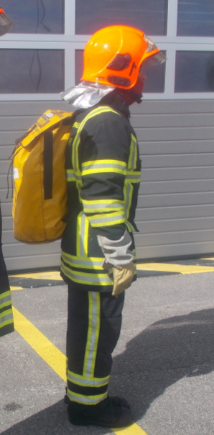 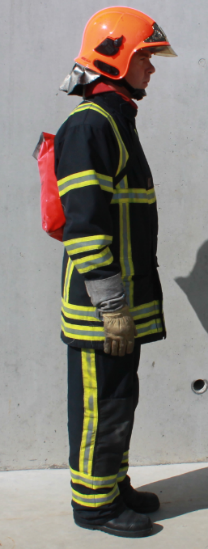 4
LSPCC : sauvetages par l’extérieur
AVANT :
2ème binôme
Se munit du matériel sur ordre
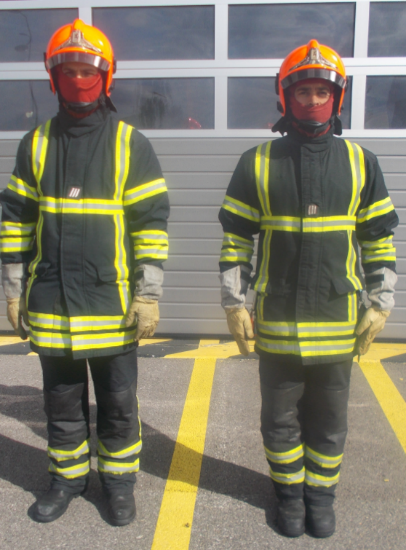 5
LSPCC : sauvetages par l’extérieur
PENDANT :
Sur Ordre :

« Pour le sauvetage d’une victime au moyen du LSPCC, 
accès au moyen de l’échelle à coulisses, à crochets, tel étage, telle fenêtre, balcon, prenez votre matériel »
 
Sur ordre du C/ A « emplacement de l’échelle ici, DRESSEZ l’échelle »
6
6
LSPCC : sauvetages par l’extérieur
PENDANT :
L’équipier dresse et positionne l’échelle.
La maintient pendant l’ascension du chef du binôme de sauvetage 
puis suit le chef.
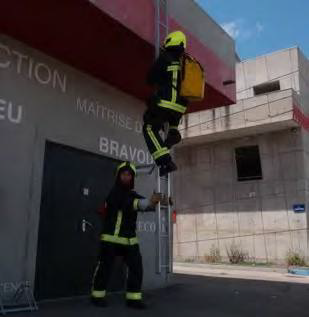 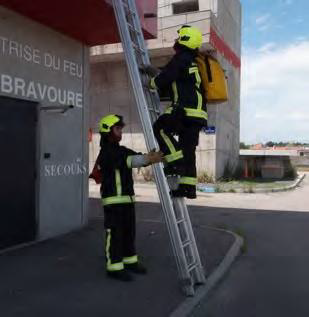 7
7
LSPCC : sauvetages par l’extérieur
PENDANT :
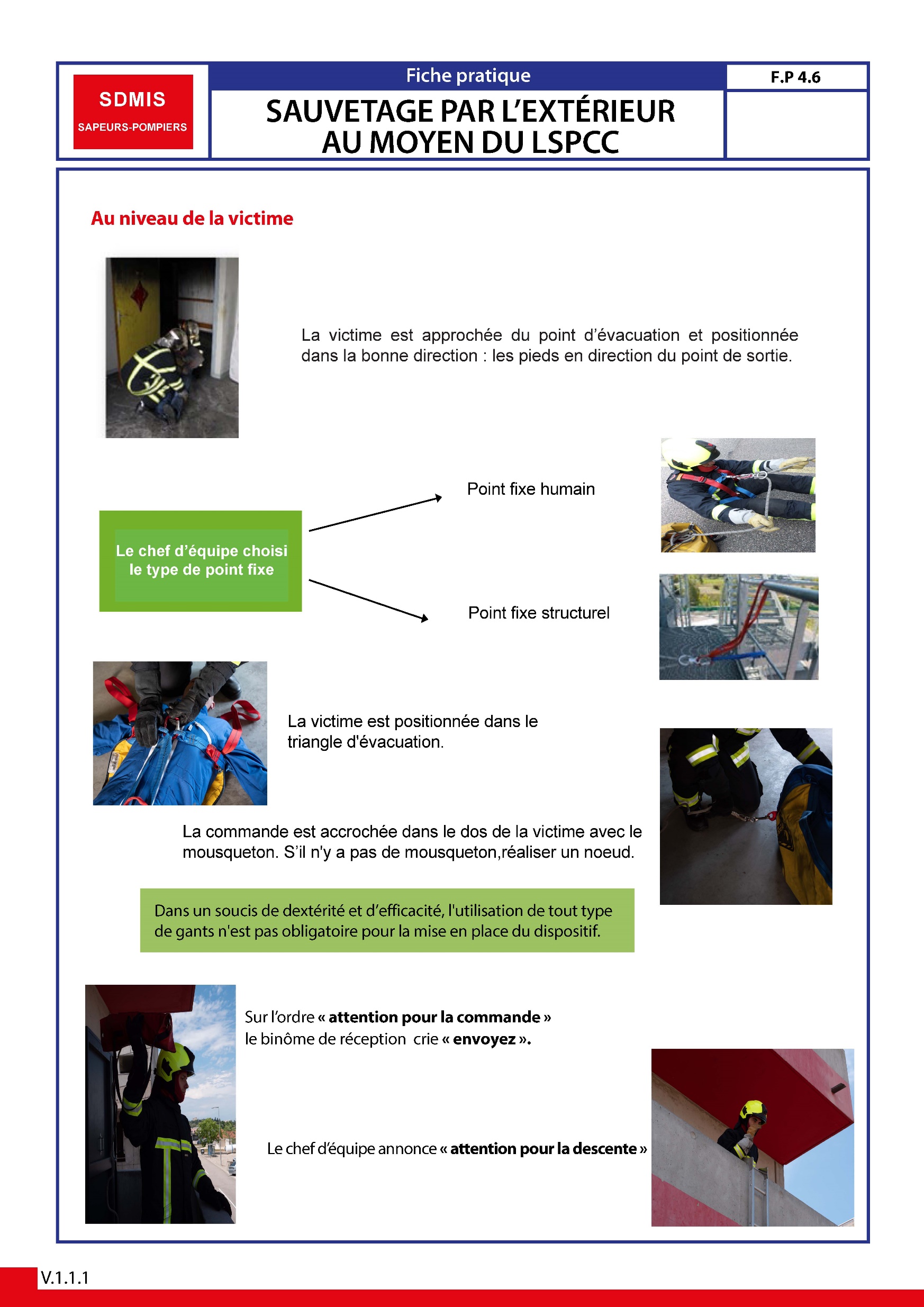 Binôme de sauvetage :
Vont chercher la victime, l’approchent de l’endroit choisi pour l’évacuer, les pieds en direction du point de sortie,

La positionne dans le triangle d’évacuation
8
8
LSPCC : sauvetages par l’extérieur
PENDANT :
Dans un souci de dextérité et d’efficacité, l’utilisation de tout

 type de gants n’est pas obligatoire 

pour la mise en place du dispositif.
9
9
LSPCC : sauvetages par l’extérieur
PENDANT :
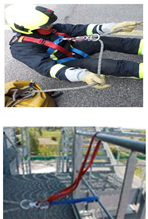 Binôme de sauvetage :
CE choisit le type de point fixe :
10
10
LSPCC : sauvetages par l’extérieur
Mise en place du triangle :
Sur une victime inconsciente :
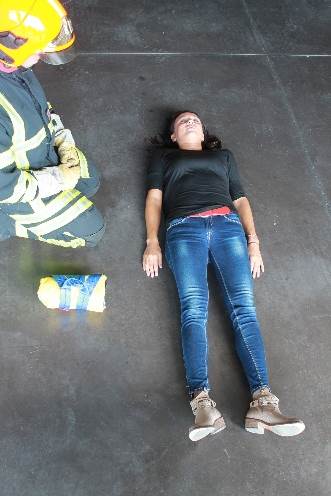 Triangle d’évacuation
11
LSPCC : sauvetages par l’extérieur
Mise en place du triangle :
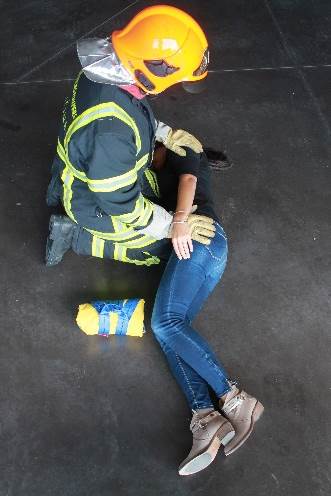 Mettre la victime sur le coté en appui sur le sauveteur ;
12
LSPCC : sauvetages par l’extérieur
Mise en place du triangle :
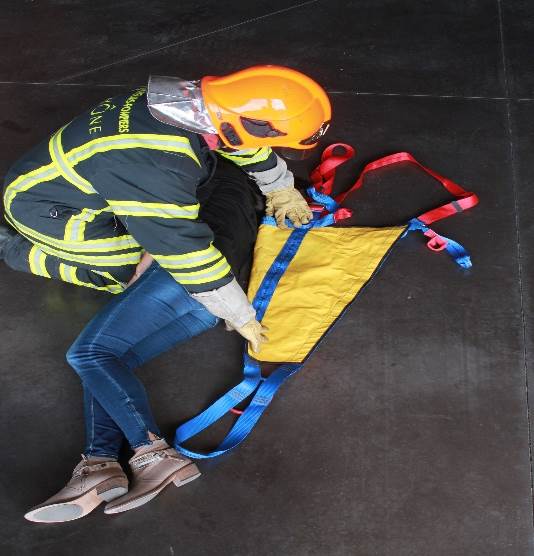 Plier le triangle d’1/3 sur le milieu et placer la base sous les aisselles 

 Possibilité d’amarrer la commande pendant cette phase
13
LSPCC : sauvetages par l’extérieur
Mise en place du triangle :
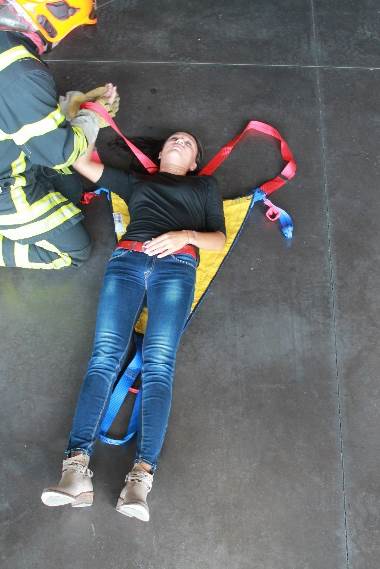 Remettre la victime à plat dos 

Passer les bras dans les hanses des 2 côtés ;
14
LSPCC : sauvetages par l’extérieur
Mise en place du triangle :
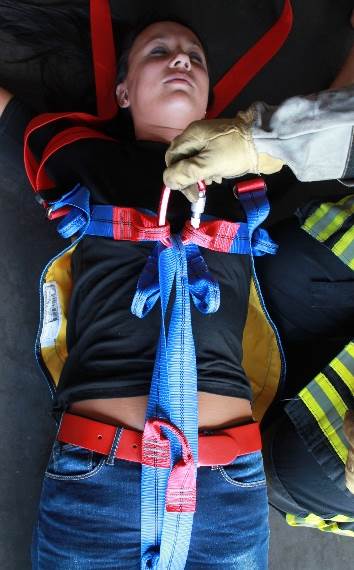 Relier les 3 anneaux au moyen d’un 

mousqueton selon la taille de la victime 

afin de la maintenir correctement dans le 

triangle lors de son évacuation.
15
LSPCC : sauvetages par l’extérieur
Mise en place du triangle :
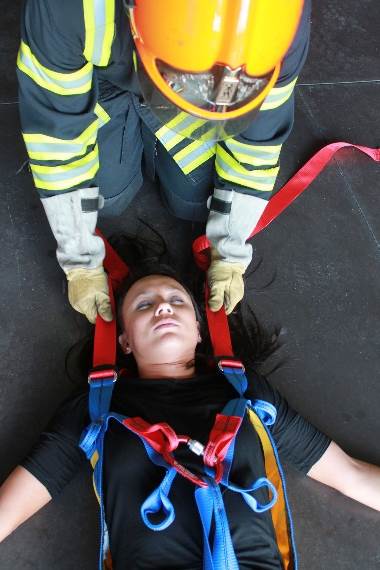 Effectuer le serrage des bretelles

et 

amarrer la corde sur le mousqueton
16
LSPCC : sauvetages par l’extérieur
PENDANT :
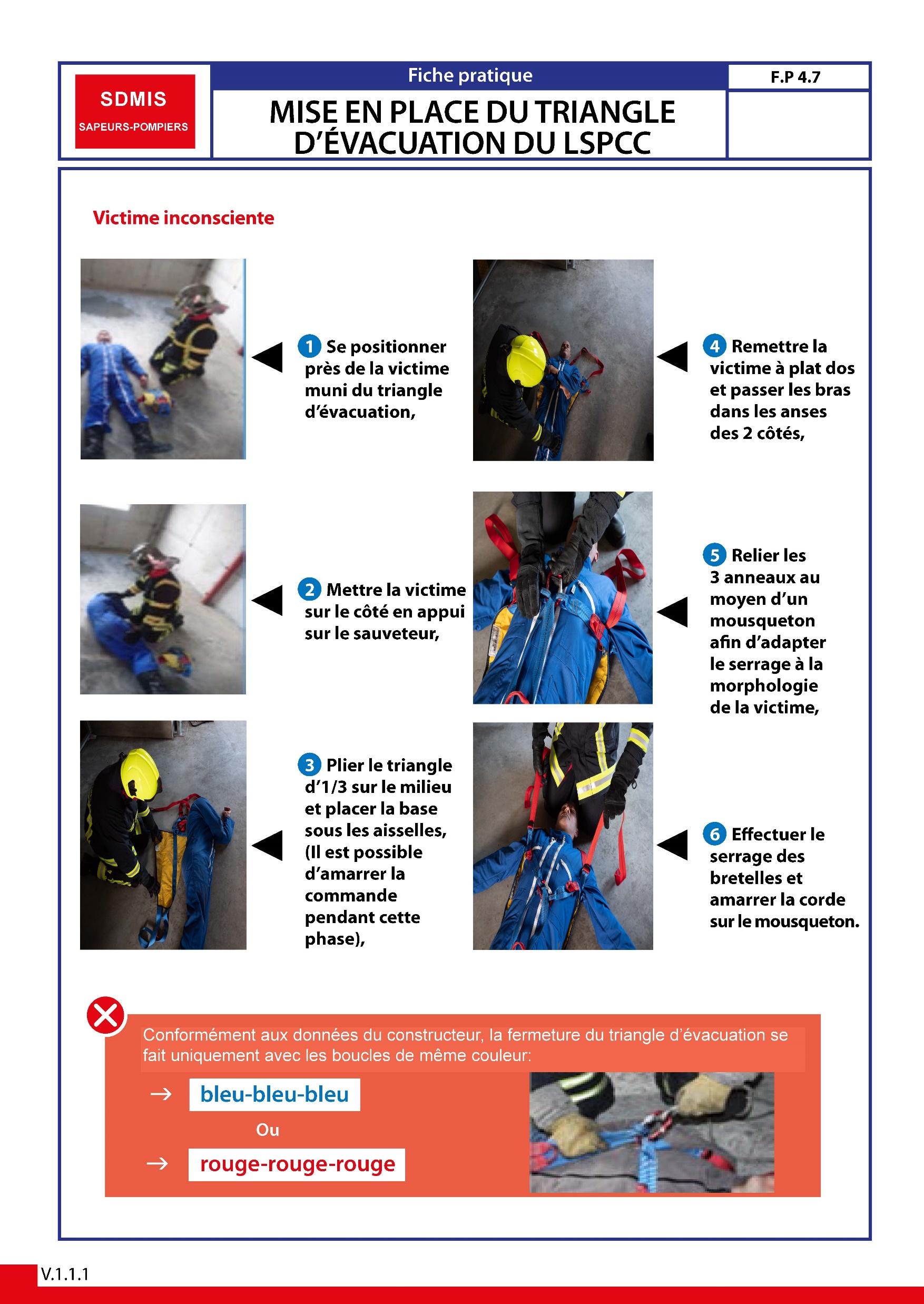 Commande  dans le dos de la victime avec le mousqueton. 

Pas de mousqueton  réaliser un nœud.
17
17
LSPCC : sauvetages par l’extérieur
PENDANT :
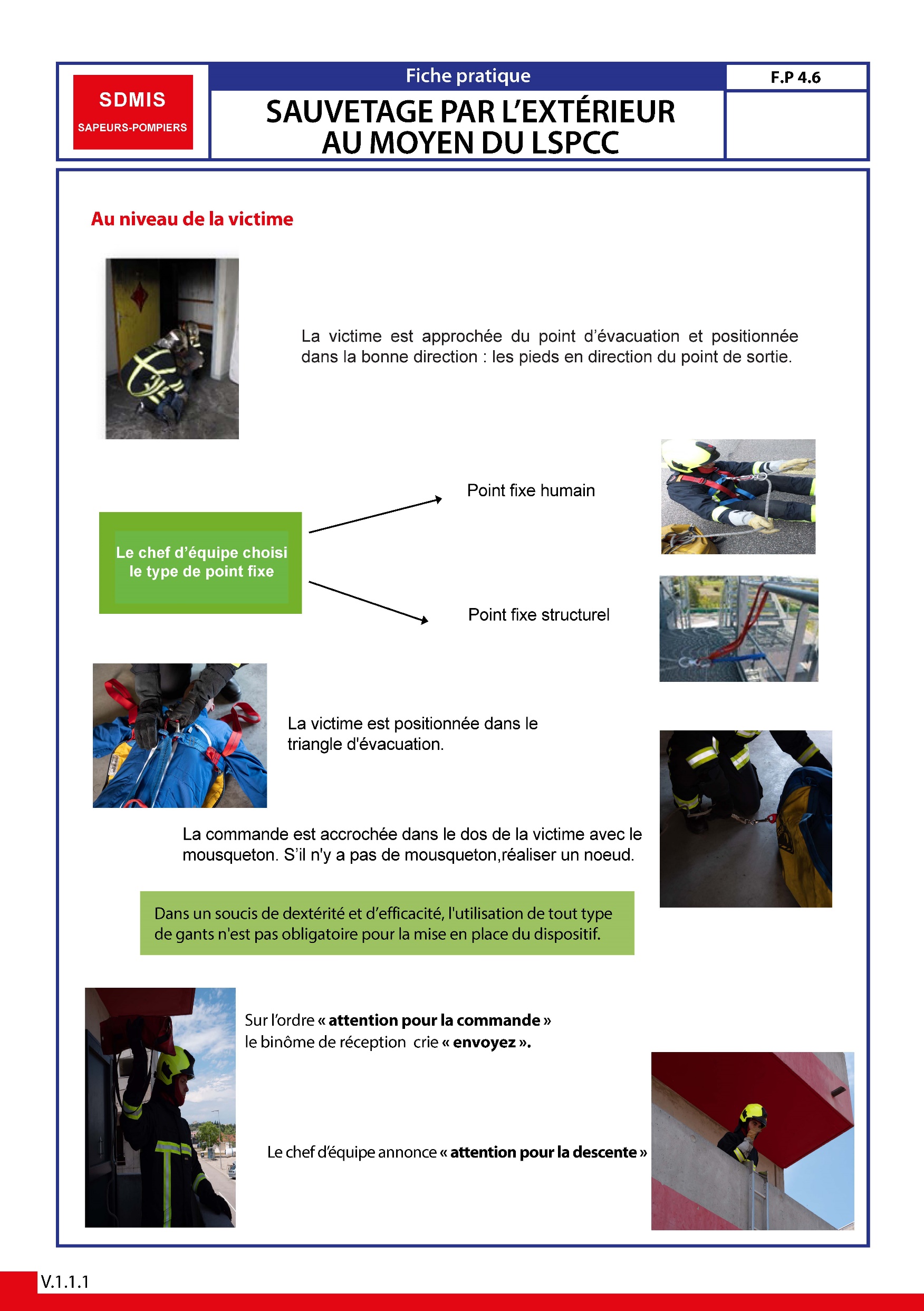 Sur l’ordre 

« attention pour la commande »


 Binôme de réception crie 

« envoyez ».
18
18
LSPCC : sauvetages par l’extérieur
PENDANT :
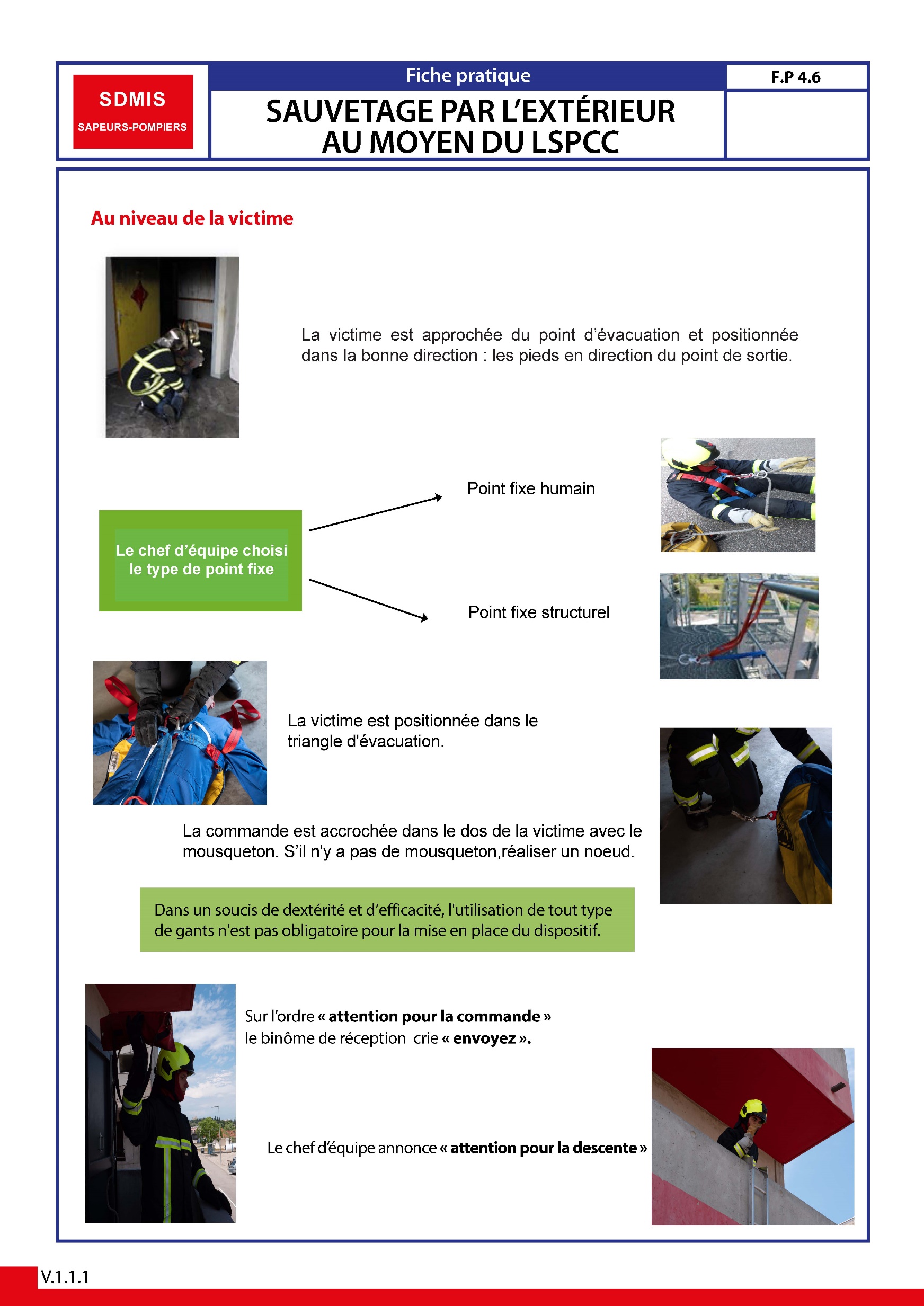 CE annonce


 « attention pour la descente »
19
19
LSPCC : sauvetages par l’extérieur
PENDANT :
 Victime est mise « au vide »
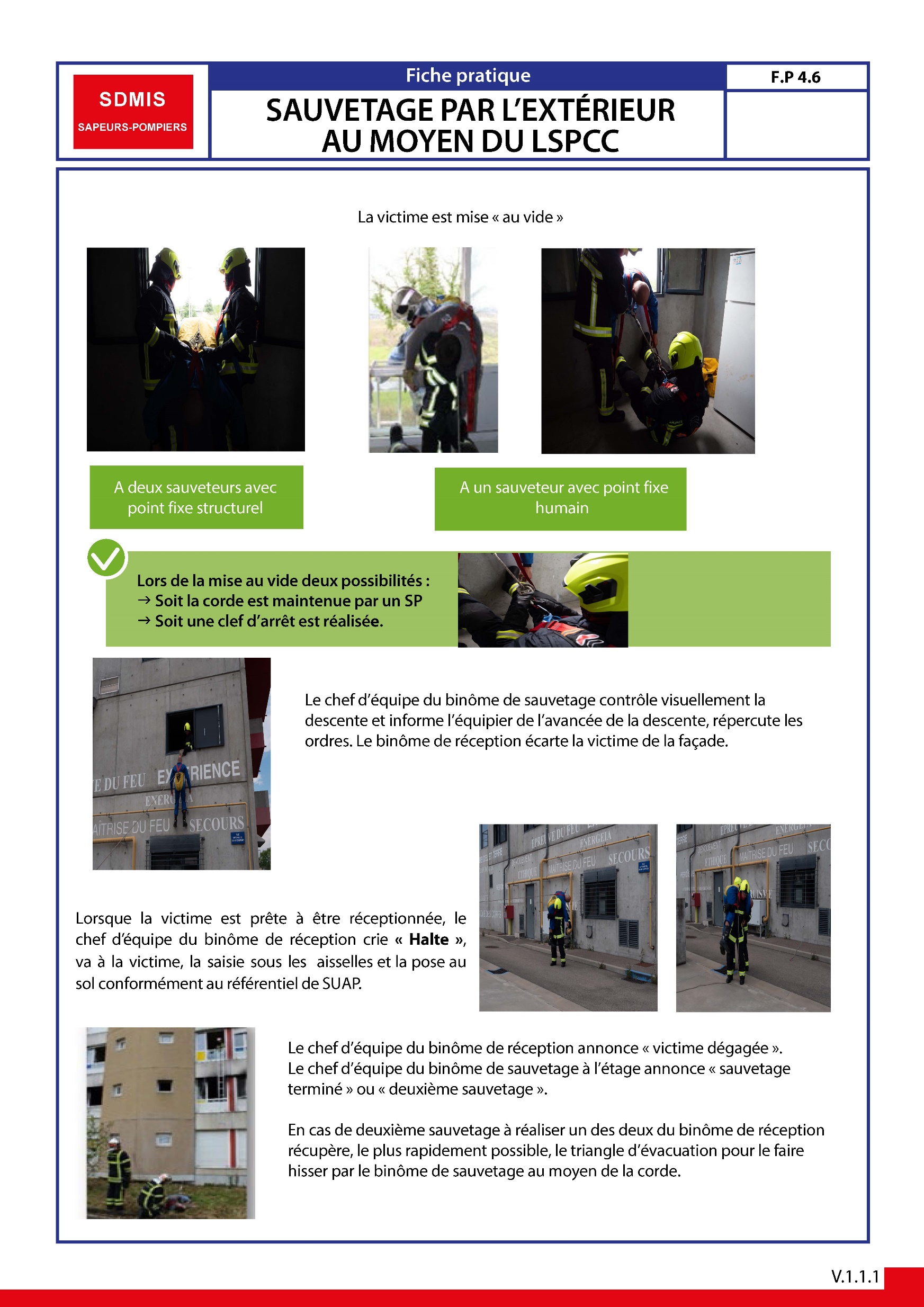 20
20
LSPCC : sauvetages par l’extérieur
PENDANT :
 Victime est mise « au vide »
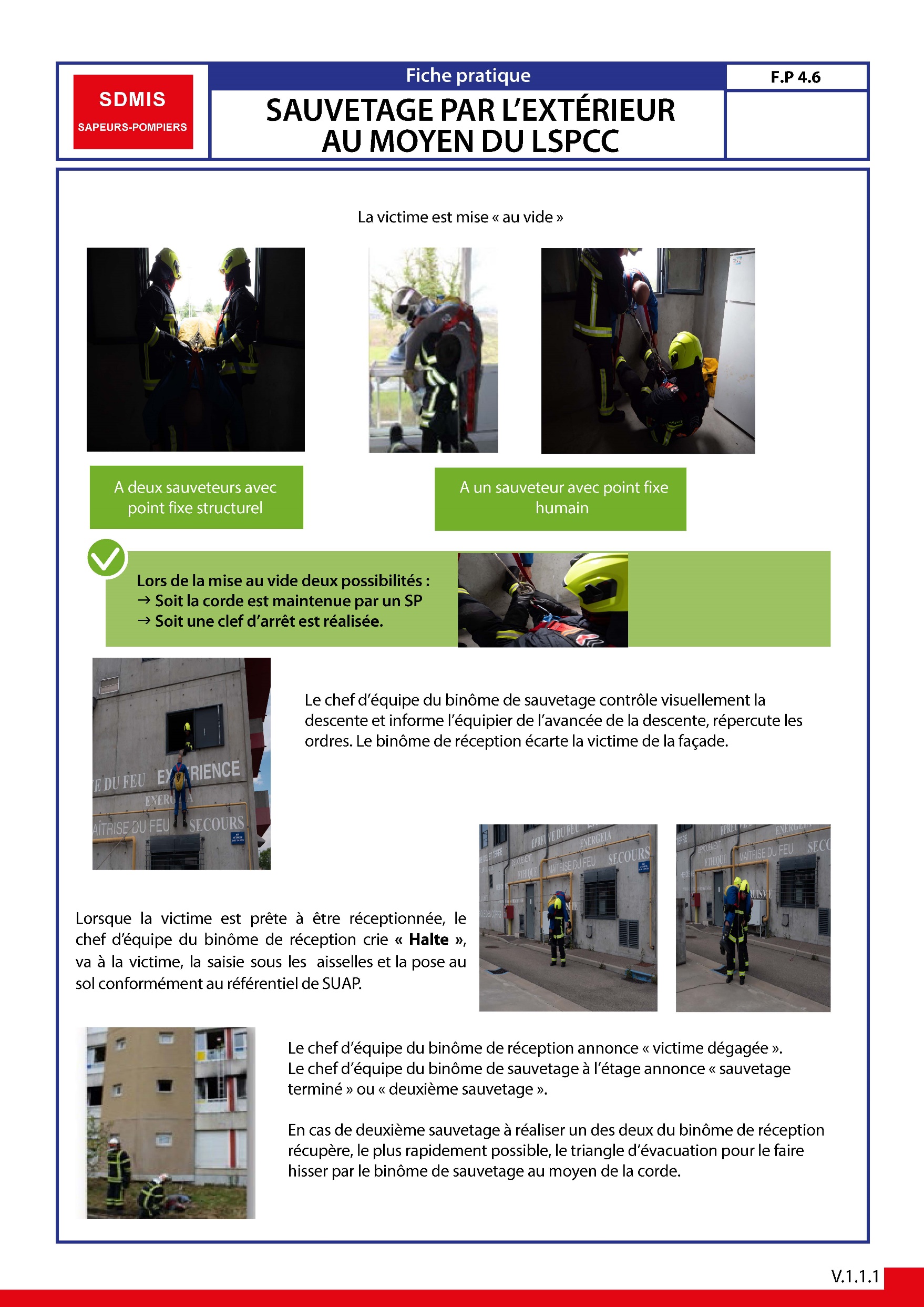 21
21
LSPCC : sauvetages par l’extérieur
Ordres exécutoires pendant les manœuvres 

CE du binôme sauvetage contrôle visuellement la descente et informe l’équipier de l’avancée de la descente, répercute les ordres.


Binôme de réception écarte la victime de la façade
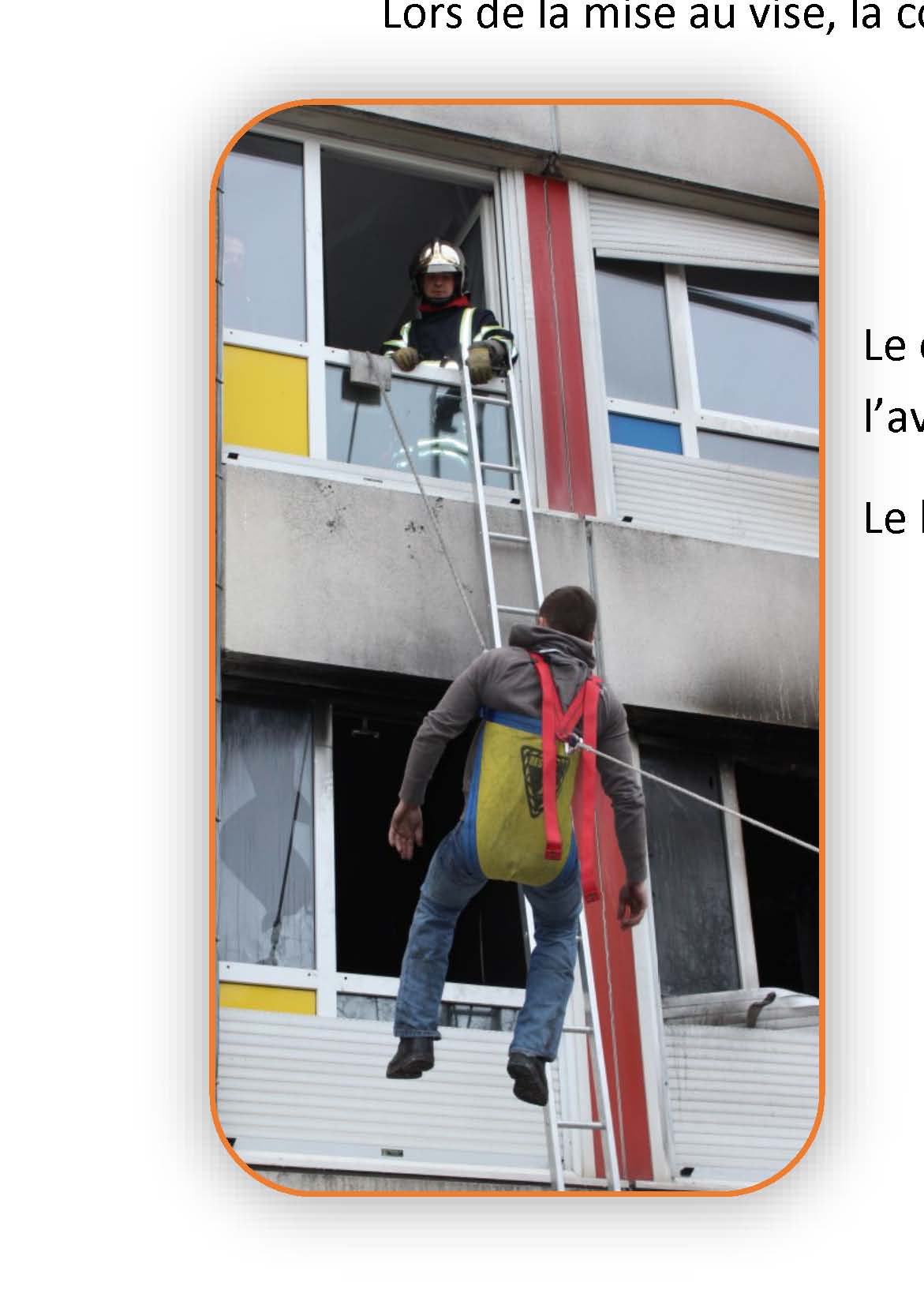 22
LSPCC : sauvetages par l’extérieur
Ordres exécutoires pendant les manœuvres 

Victime est prête à être réceptionnée : 

Le chef binôme réception :

Crie « HALTE » 
Va à la victime
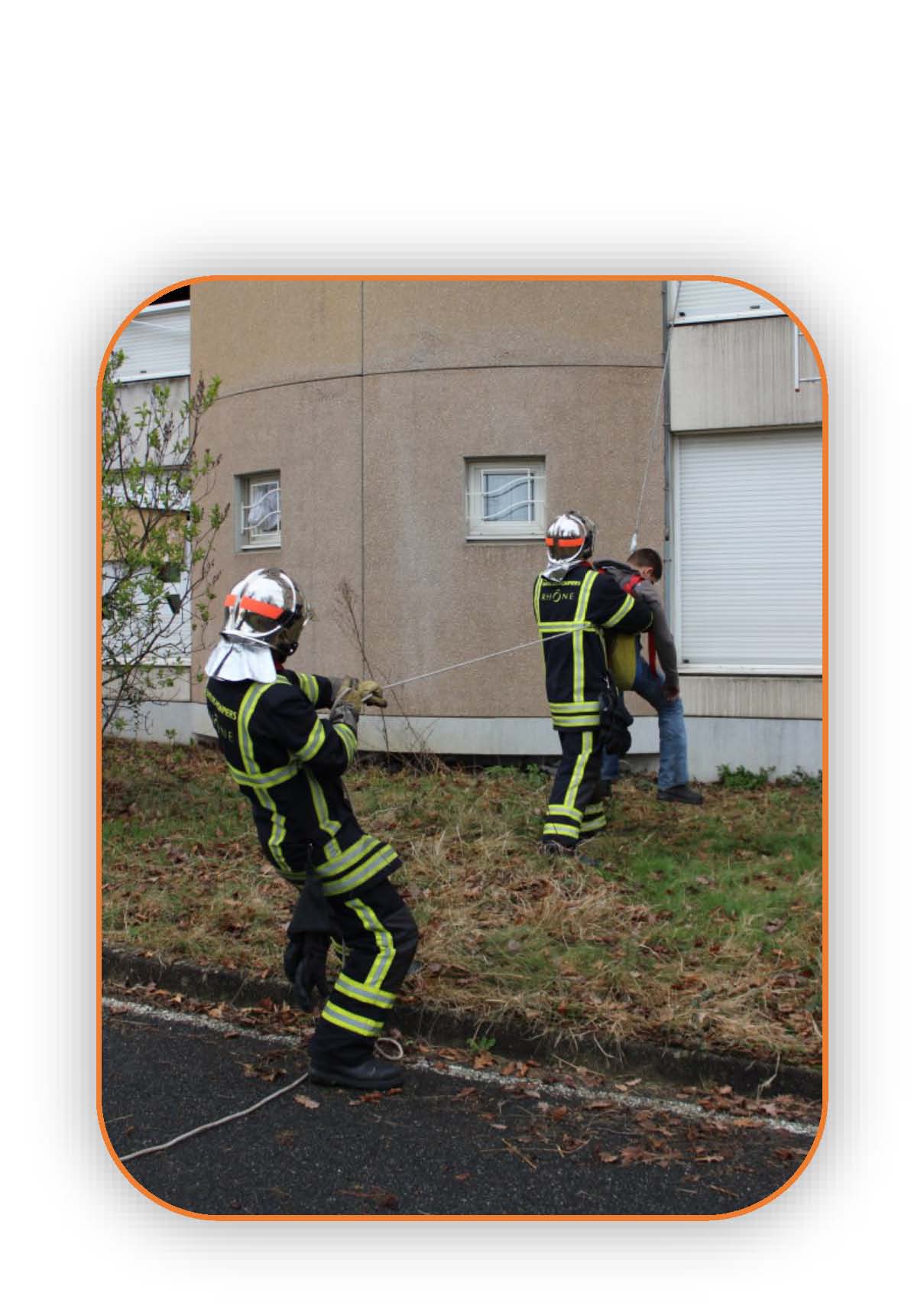 23
LSPCC : sauvetages par l’extérieur
Le chef binôme réception :

La saisie sous les aisselles.
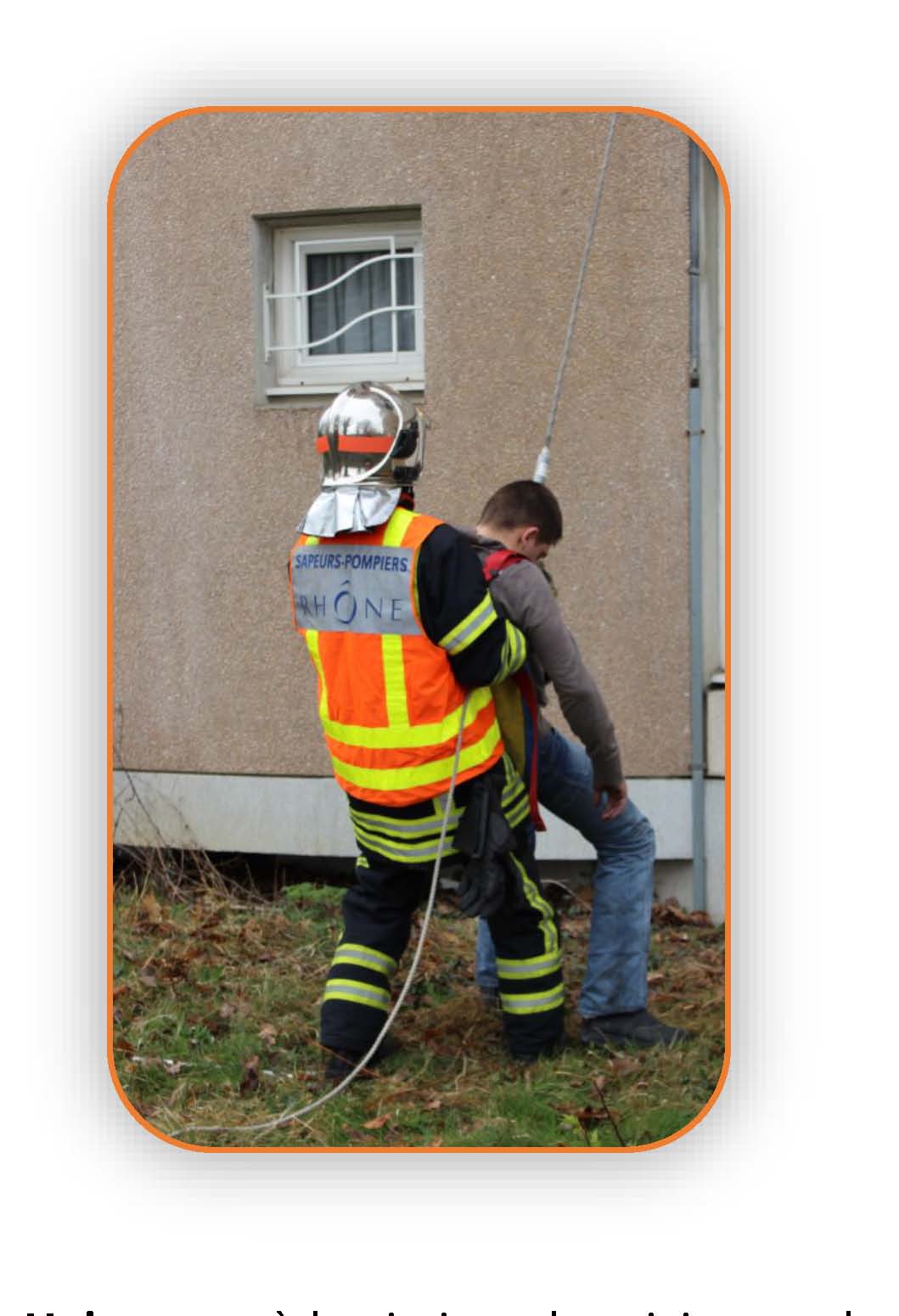 24
LSPCC : sauvetages par l’extérieur
la met en sécurité,
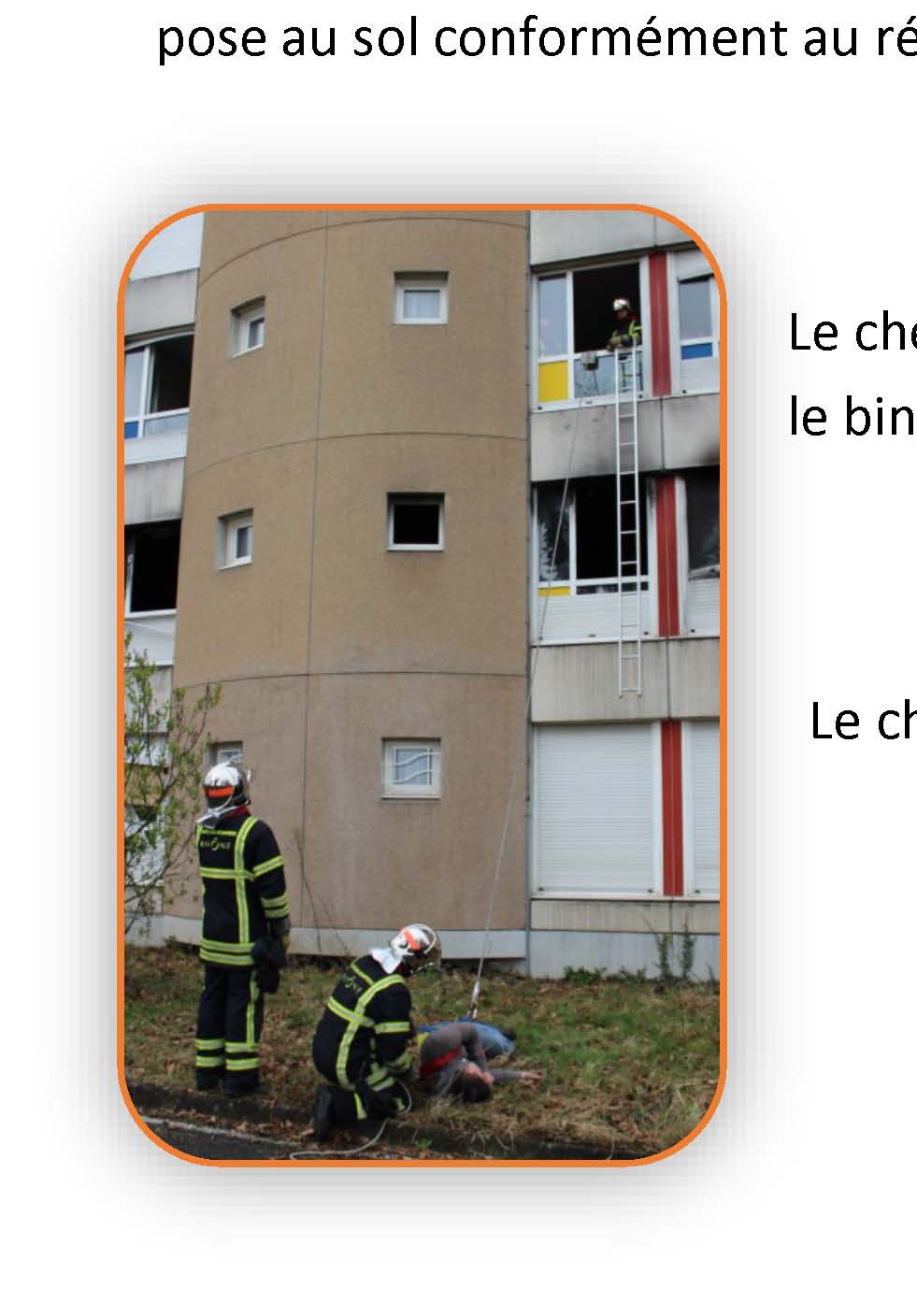 Le chef binôme réception :


La pose au sol
25
LSPCC : sauvetages par l’extérieur
Ordres exécutoires pendant les manœuvres 

CE binôme réception annonce  « victime dégagée ».

CE binôme sauvetage annonce « sauvetage terminé » 
ou « 2ème sauvetage » :
1 des 2 du binôme de réception récupère le + rapidement possible le triangle pour le faire hisser par le binôme de sauvetage au moyen de la corde,
26
26
LSPCC : sauvetages par l’extérieur
MANOEUVRE SPECIFIQUE
Point fixe constitué par un sauveteur
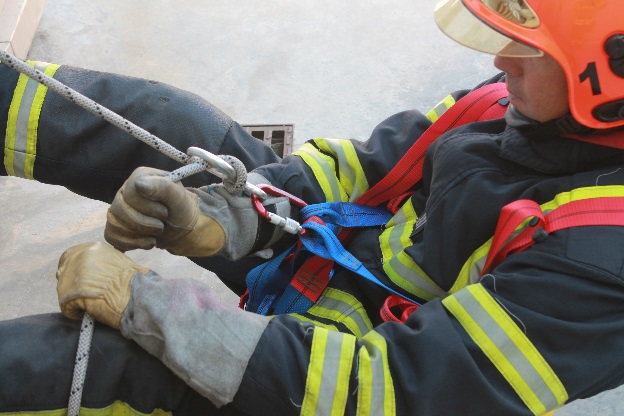 Situation rend impossible l'installation de tout amarrage, l'équipier sert de point fixe.
27
LSPCC : sauvetages par l’extérieur
Point fixe constitué par un sauveteur
Equipier  muni du harnais équipé du descendeur, est assis sur le sol, les 2 pieds contre le mur

H entre le 8 descendeur et le point d'appui sur le passage au vide de la corde doit obligatoirement être supérieure à 20 cm.
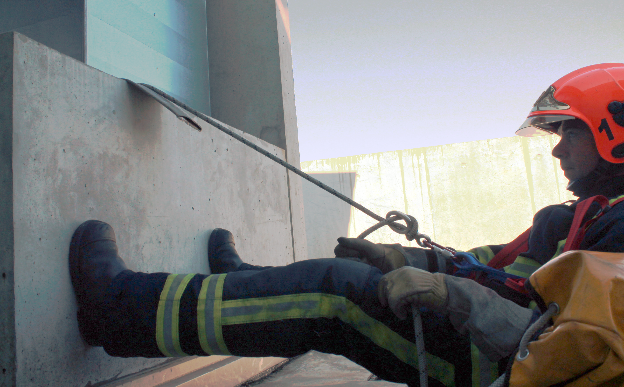 20 cm min
28
LSPCC : sauvetages par l’extérieur
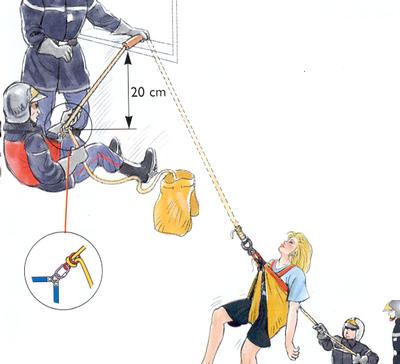 PENDANT :
29
29
LSPCC : sauvetages par l’extérieur
APRES :
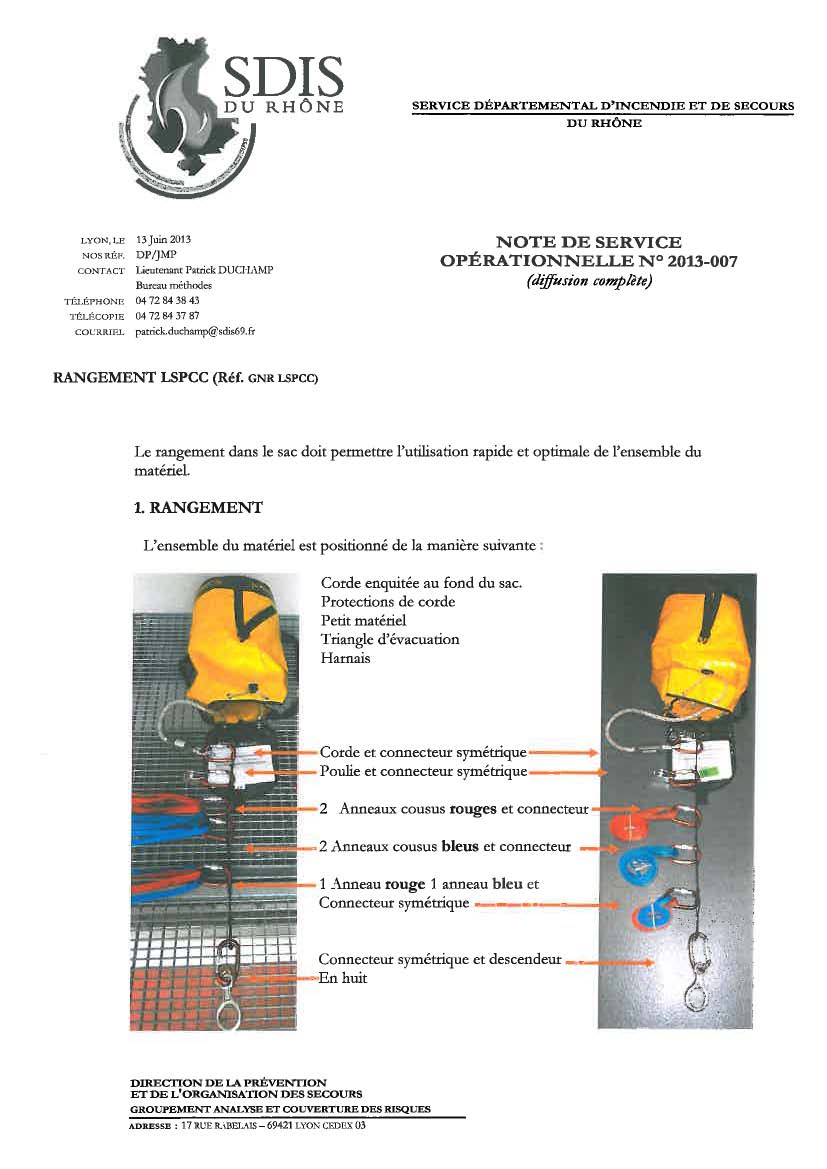 30
Conclusion
Définition des rôles

Prise du matériel

Sauvetage par l’extérieur

Manœuvre spécifique : point fixe constitué par un sauveteur
Année : 2024


Contact : pour toute remarque concernant ce document, merci d’envoyer un mail sur l’adresse suivante :

gfor_jsp@sdmis.fr
31